Unit 10 – From the Asylum to Care in the Community; From Paternalism to Autonomous Decision Making
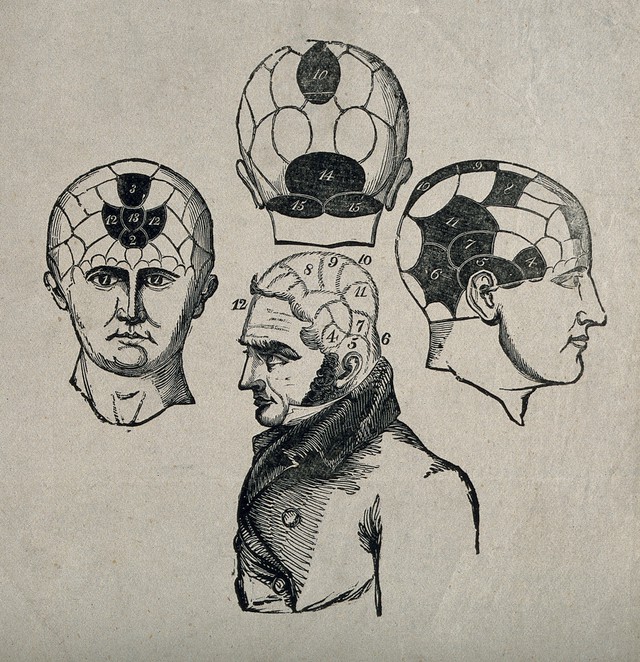 University of Bristol, United Kingdom
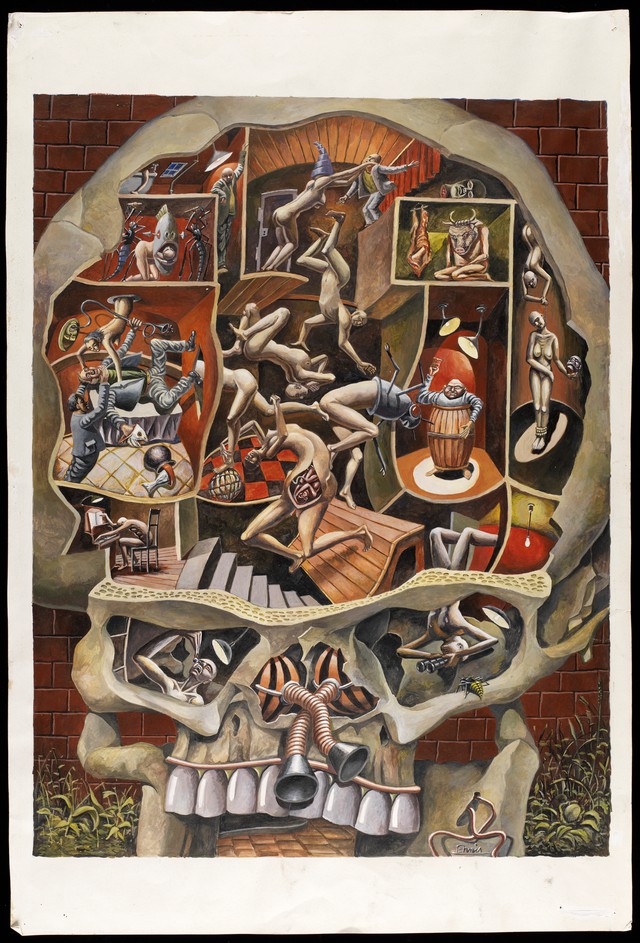 Lecture overview
Examines the development social and legal apparatus to enable autonomous decision making over healthcare by those with reduced capacity
Focus especially on the treatment of the mentally ill
Long term change from paternalistic approach, to attempts at enabling patients to make informed decisions regarding their welfare
Has this left patients neglected?
A human skull with scenes representing mental activities. Gouache painting by R. Ennis, 1991. Credit: Wellcome Collection. Attribution 4.0 International (CC BY 4.0)
Part I: Into the Asylum: Paternalistic Approaches to the Mentally Ill
Part II: Hysteria: A Means of Control?
Part IV: Autonomy in Healthcare: Lasting Power of Attorney and Do Not Attempt Resuscitation Orders
Part III: Deinstitutionalisation and Care in the Community
Part III: Deinstitutionalisation and Care in the Community
Part I: Into the Asylum: Paternalistic Approaches to the Mentally Ill
Part II: Hysteria: A Means of Control?
Part IV: Autonomy in Healthcare: Lasting Power of Attorney and Do Not Attempt Resuscitation Orders
A note on terminology
In this lecture several terms will appear which are no longer deemed appropriate for use in medical practice.

These terms are used sparingly in this lecture to remain faithful to its historical content.

By doing so, not only will the development of ideas and practices regarding mental illness be highlighted, but they changes in the way we discuss those ideas and practices. 

Modern treatment of the mentally ill and the terms used in discussing it is focused on sensitivity, understanding, and respecting the dignity of patients. 

Understanding this development provides important perspective on why certain terms are no longer used, and deemed unacceptable in modern practice.
Into the Asylum: Paternalistic Approaches to Treating the Mentally Ill
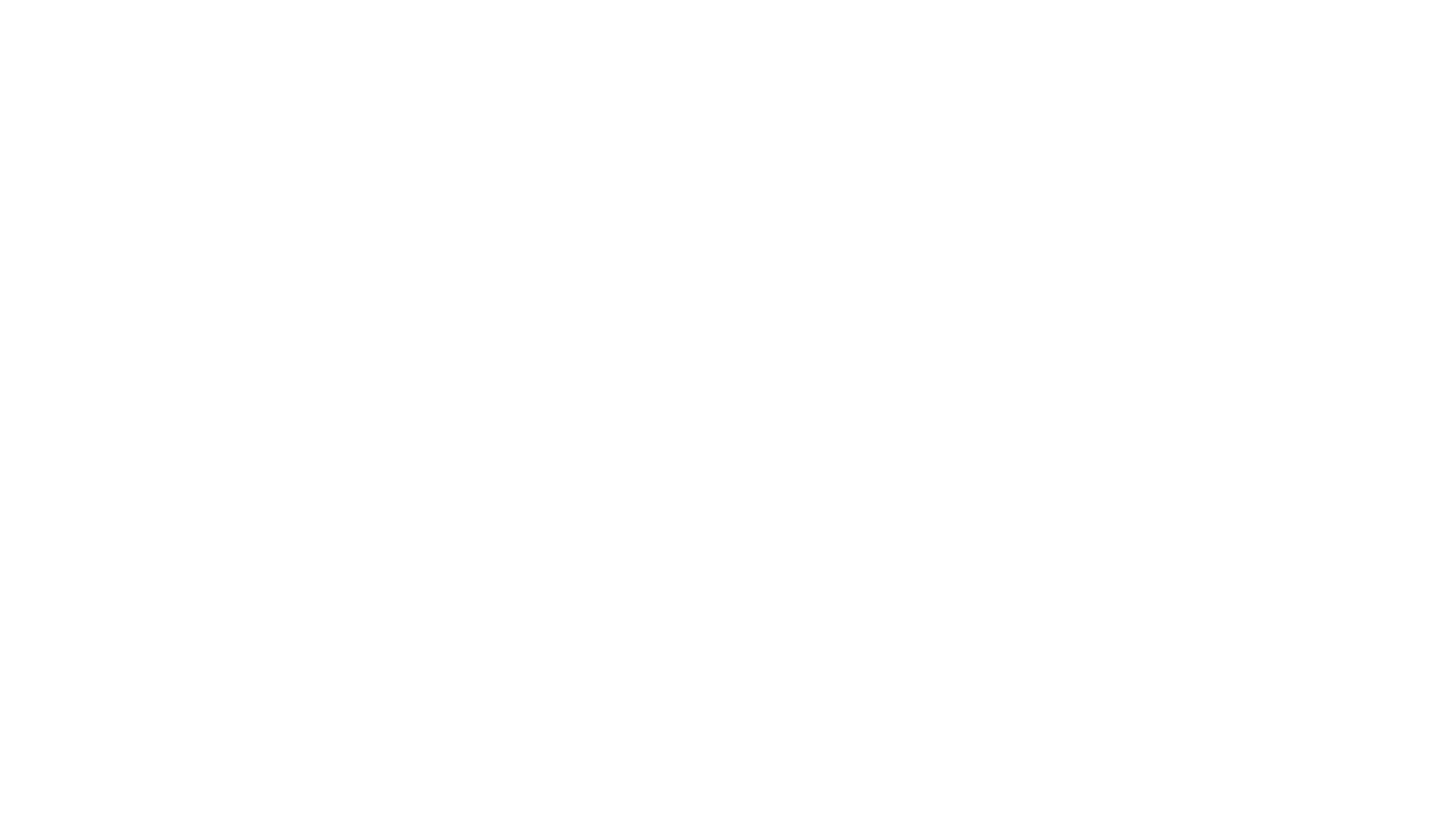 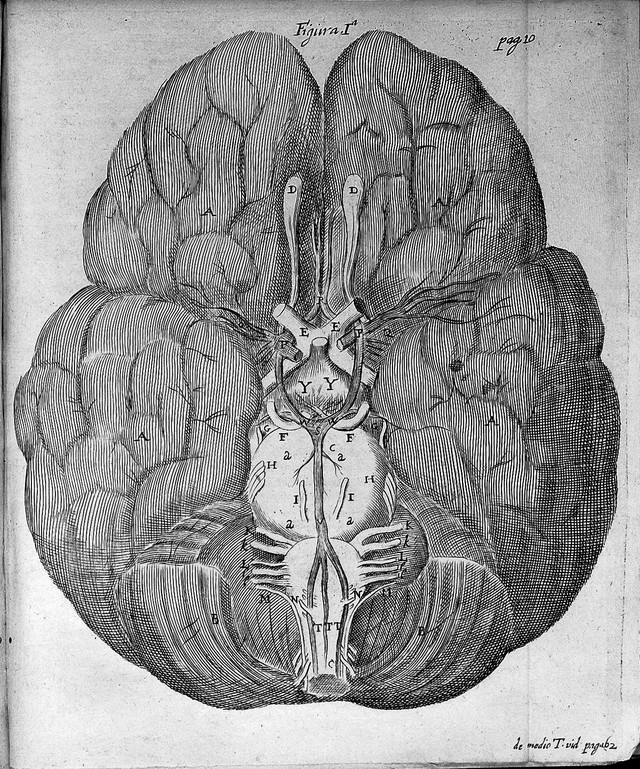 Enlightenment philosophy of the mind
René Descartes (1596–1650) posited that the mind and body were separate entities—how were they connected? 
Thomas Willis (1621–1675) investigated how the soul acted on the body through dissection
John Locke (1632–1704) argued that the mind was a tabula rasa at birth—a blank slate upon which impressions were made through sense experience and learning
T. Willis, Opera Omnia. Credit: Wellcome Collection. Attribution 4.0 International (CC BY 4.0)
William Cullen. Mezzotint by V. Green, 1772, after W. Cochran. Credit: Wellcome Collection. Attribution 4.0 International (CC BY 4.0)
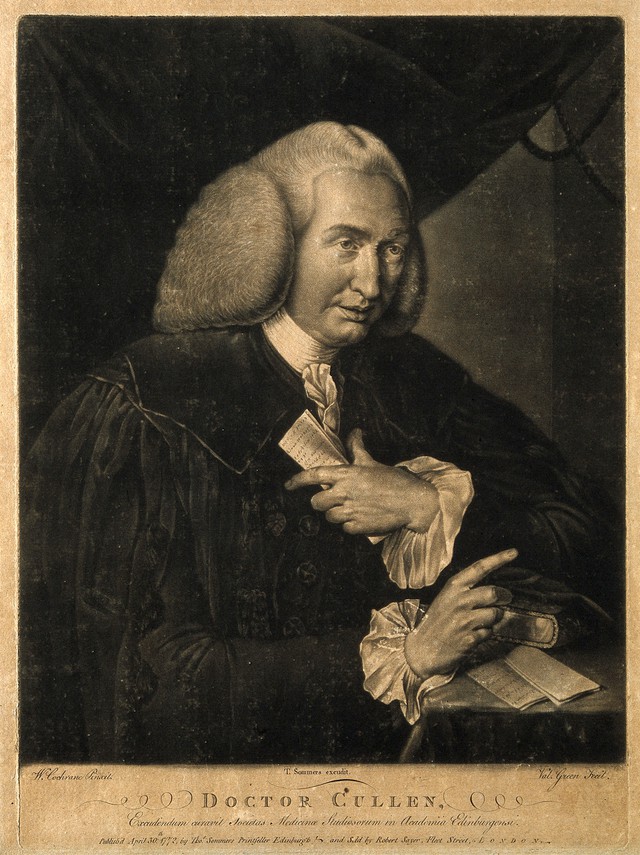 Mental Illness in the eighteenth century
William Cullen (1710-1790) employed a Lockean framework of the mind to explain madness
Some types of madness were anatomically located in the nerves
But others were due to the unusual or illogical association of ‘ideas’ in the mind. Madness was thus often a psychological condition requiring treatment of the psyche
Case histories of insane patients began to be made in order to improve diagnosis and treatment, just as regular medicine worked
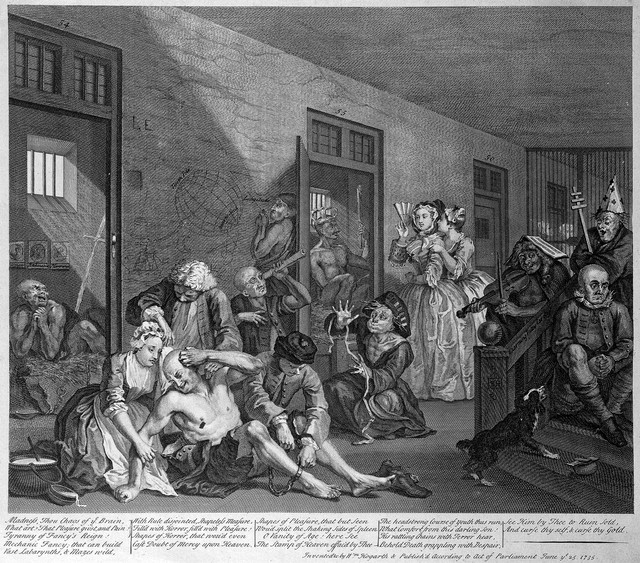 Asylums
Private asylums for ‘lunatics’ and ‘madmen’ had a long history
Treatments were often neglectful and cruel 
William Hogarth’s set of prints, A Rake’s Progress, ended in the notorious asylum ‘Bedlam’, where visitors could pay to see the mad
Hogarth's The Rake's Progress; scene at Bedlam. Credit: Wellcome Collection. Attribution 4.0 International (CC BY 4.0)
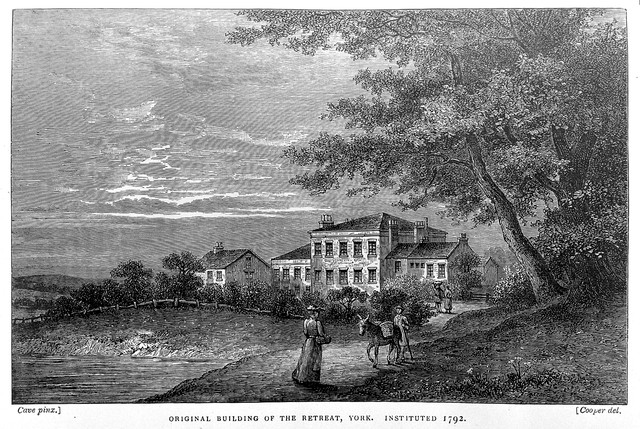 ‘Moral Treatment’
From the late eighteenth century, different ways of treating the insane were tried (though not completely new)
The ‘moral treatment’ focused on treating inmates humanely, avoiding restraint and encouraging ‘healthy’ habits
Kept patients under close supervision at all times
The York Retreat, opened in 1796 by the Quaker businessman William Tuke (1732–1822) was one of the first asylums purpose-built for this practice
The Retreat, York. Credit: Wellcome Collection. Attribution 4.0 International (CC BY 4.0)
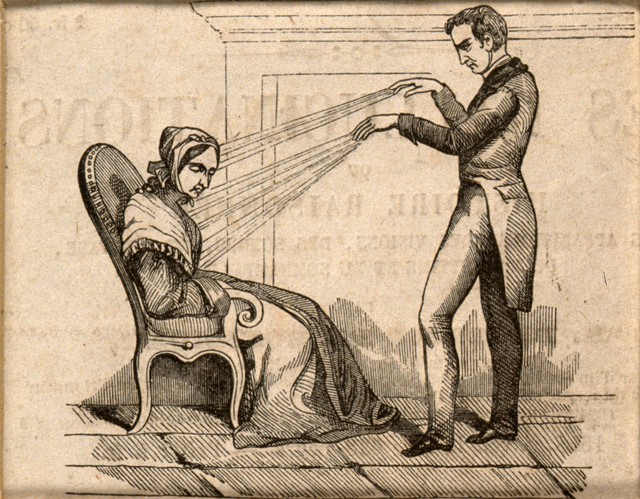 Therapeutic optimism
A practitioner of Mesmerism using Animal Magnetism. Credit: Wellcome Collection. Attribution 4.0 International (CC BY 4.0)
The shift from restraining individuals to surveillance was mirrored by a shift towards attempting to properly treat and cure patients
Encouraged experimentation in different ways of curing the mentally ill
Mesmerism and phrenology were two popular, but ultimately discredited, ways of understanding mental illness
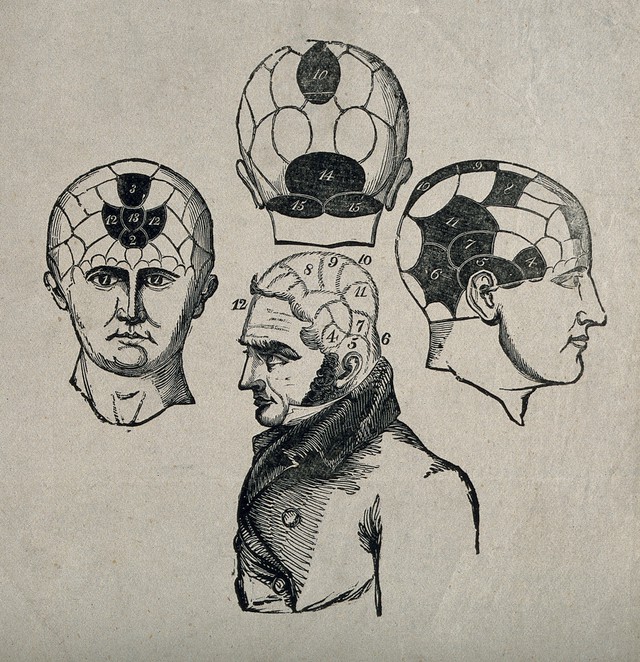 A male figure and three phrenological heads. Wood engraving. Credit: Wellcome Collection. Attribution 4.0 International (CC BY 4.0)
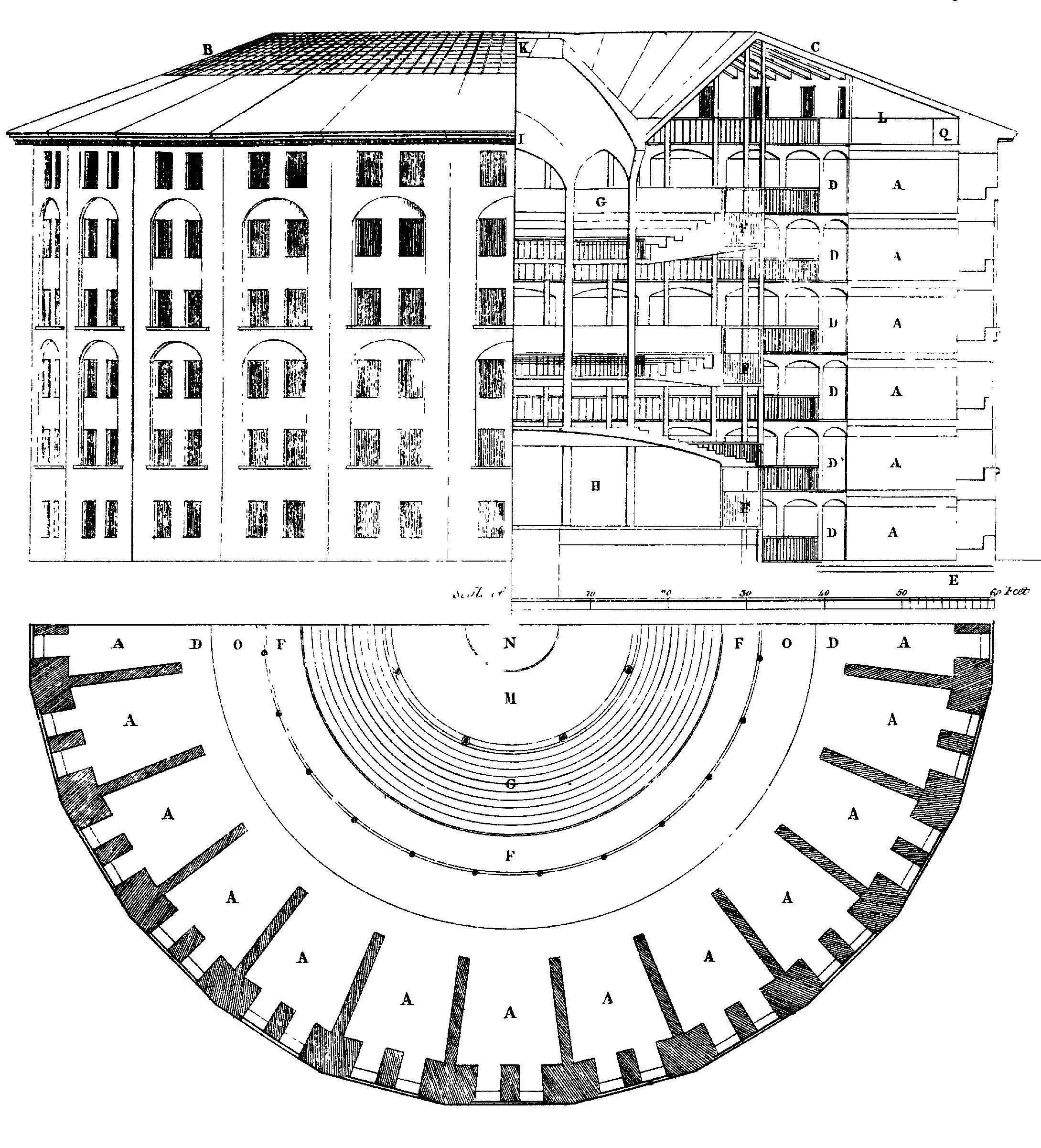 Growth of asylums
Asylums were built across Britain in the nineteenth century, creating enormous capacity to house the mentally ill away from society
Total asylum population rose from 5,000 patients in 1826 to over 74,000 in public asylums alone by the end of the century
Michel Foucault: This was the extension of state control over individuals deemed deviant
Uncommon for patients to leave once inside
Asylums often followed the principles of ‘panopticon’ design—patients could be observed at all times
Hysteria: A Means of Control?
Hysteria
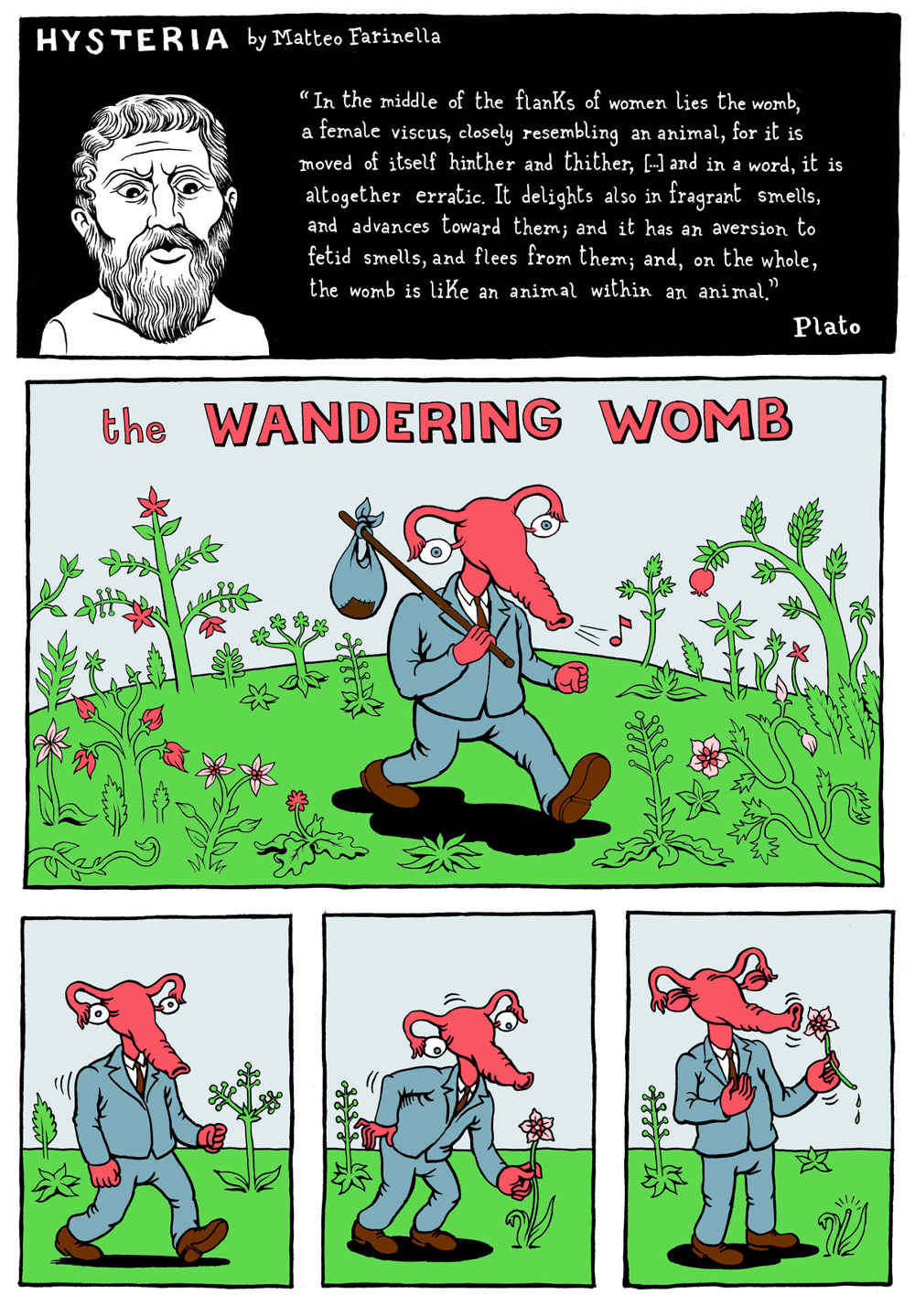 First described in ancient Greece, but gained particular prominence in psychiatric diagnosis in the nineteenth century
Understood as a disease that primarily affected women. The term hysteria derives from the Greek word for womb, ‘hystera’
Understanding of the disease causation gradually changed:1) gynaecological 2) demonological 3) neurological 4) psychological
Matteo Farinella …
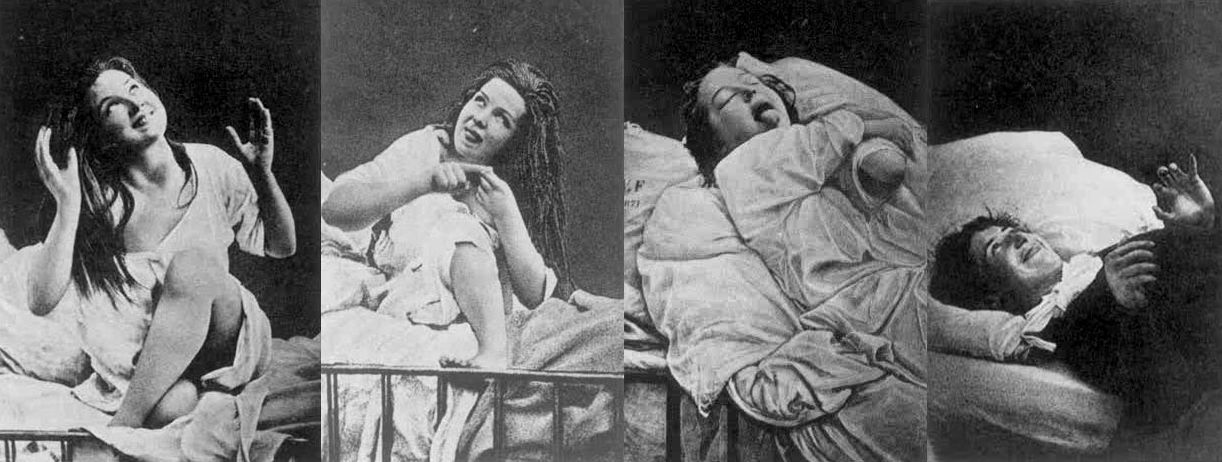 Jean-Martin Charcot (1825–1893) worked to improve the definition of hysteria, as he had for a series of neurological disorders 
The disease left no physical trace, so he employed ‘objective’ photography in an attempt to identify the different stages of the disease: 1) epileptoid fits2) contortions and grand movements3) ‘passionate attitudes’4) final delirium 
Believed these stages could be brought on by hypnosis
Defining hysteria in the nineteenth century
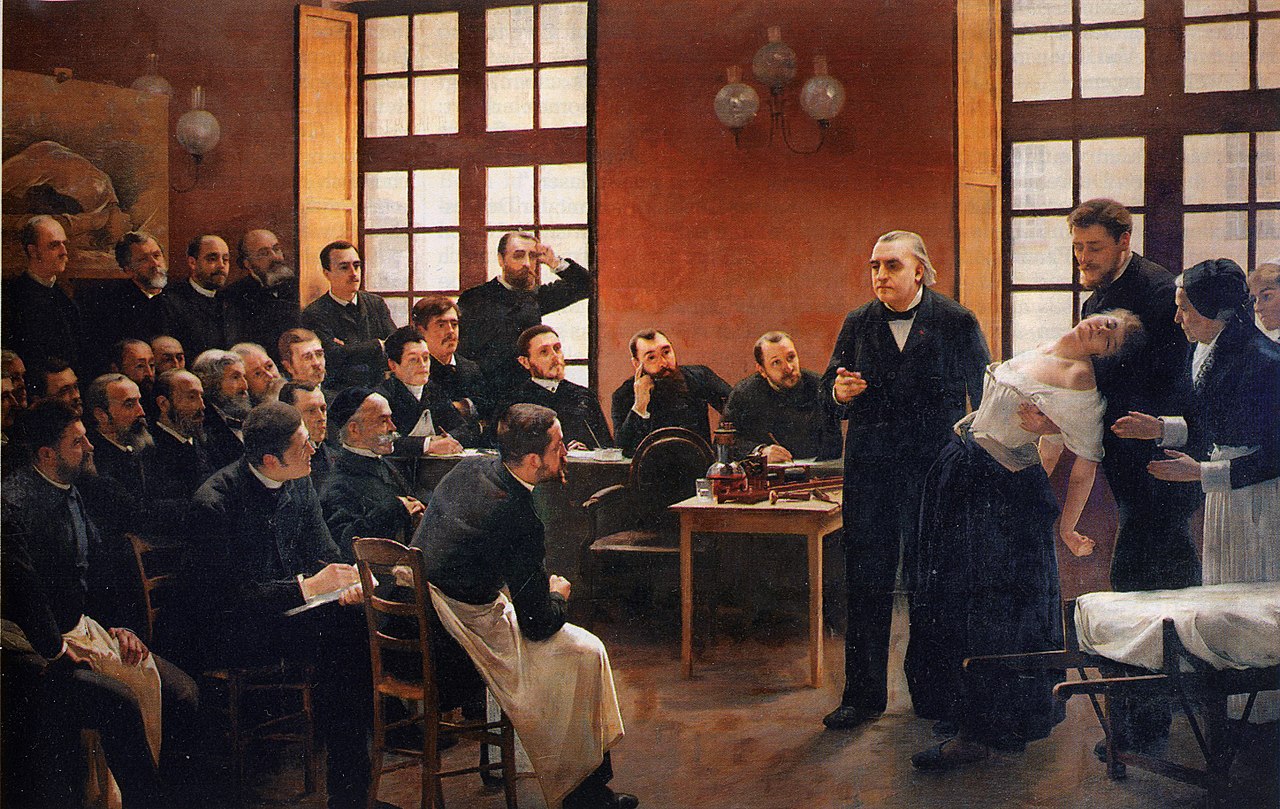 Une leçon clinique à la Salpêtrière, André Brouillet 1887
Treatment of hysteria
Little innovation in treatment in nineteenth century
Rest cure had been developed by Silas Weir Mitchell (1829–1914)
Isolated, enforced bed rest for long periods, fed on a fatty, milk-based diet, prohibited from doing anything
Mitchell believed this helped patients physically and morally
Historians have argued that  the point was to break the patients’ will
The rest cure was abhorred by Virigina Woolf (1882–1941) and the subject of Charlotte Perkins Gilman’s (1860–1935) short story The Yellow Wallpaper
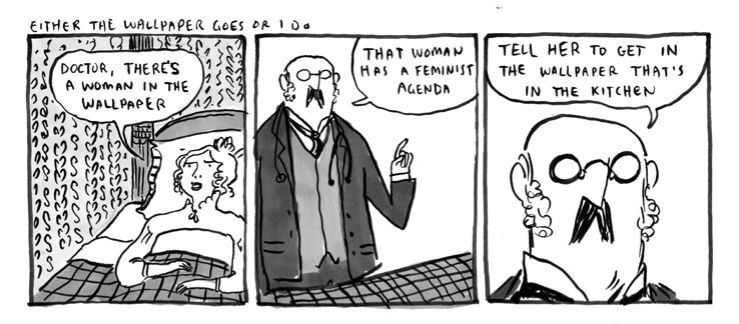 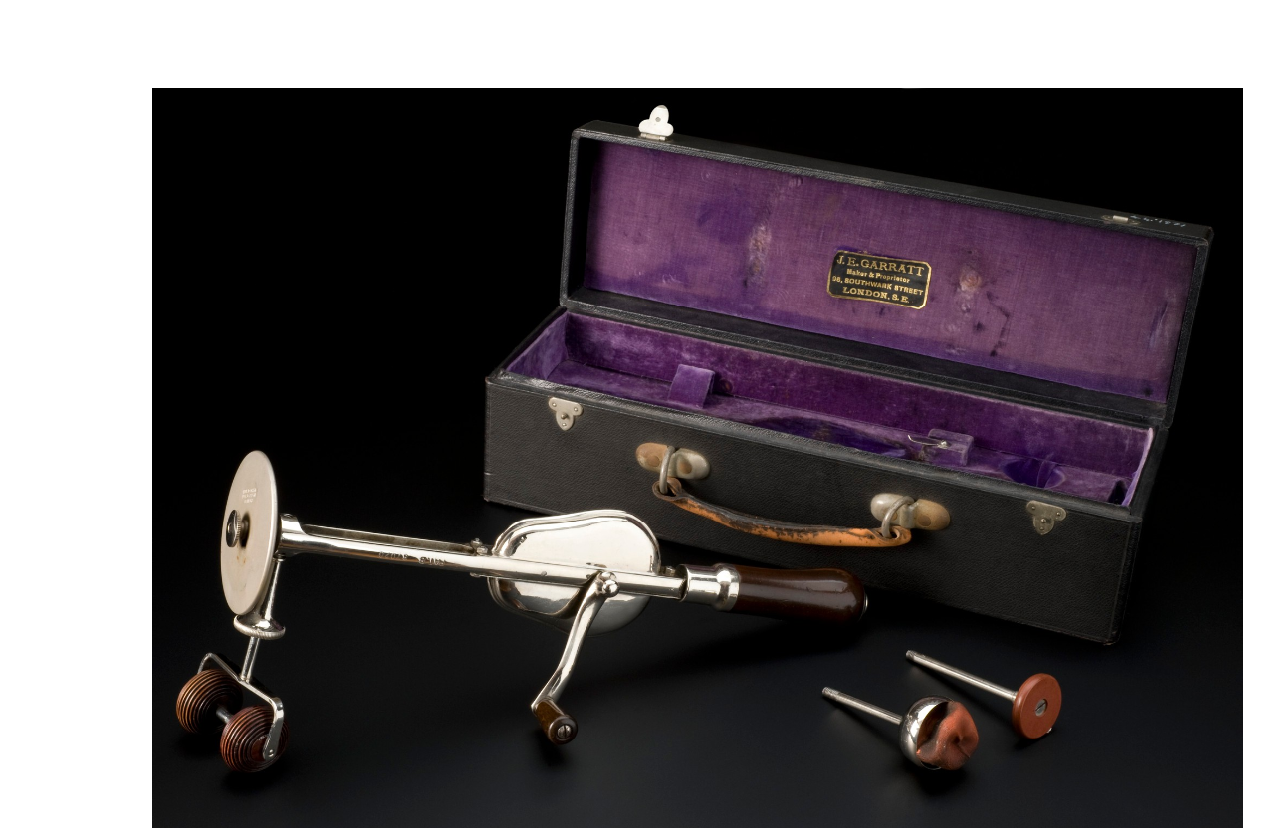 'VeeDee' Mechanical vibrator, London, England, 1900-1915. Credit: Science Museum, London. Attribution 4.0 International (CC BY 4.0)
Other treatments
Some new therapies were attempted: 
Isaac Baker Brown (1811–1873) notoriously performed clitoridectomies on hysterical patients in the 1860s
He was expelled from the Obstetrical Society for his work
Emphasises the close links between hysteria and supposed sexual deviancy in women 
Vibrators were not developed to cure hysterical women, but the technology was sometimes advertised as a panacea
Psychoanalysis
Psychoanalysis in the twentieth century
Deinstitutionalisation and Care in the Community
Criticism of asylum care
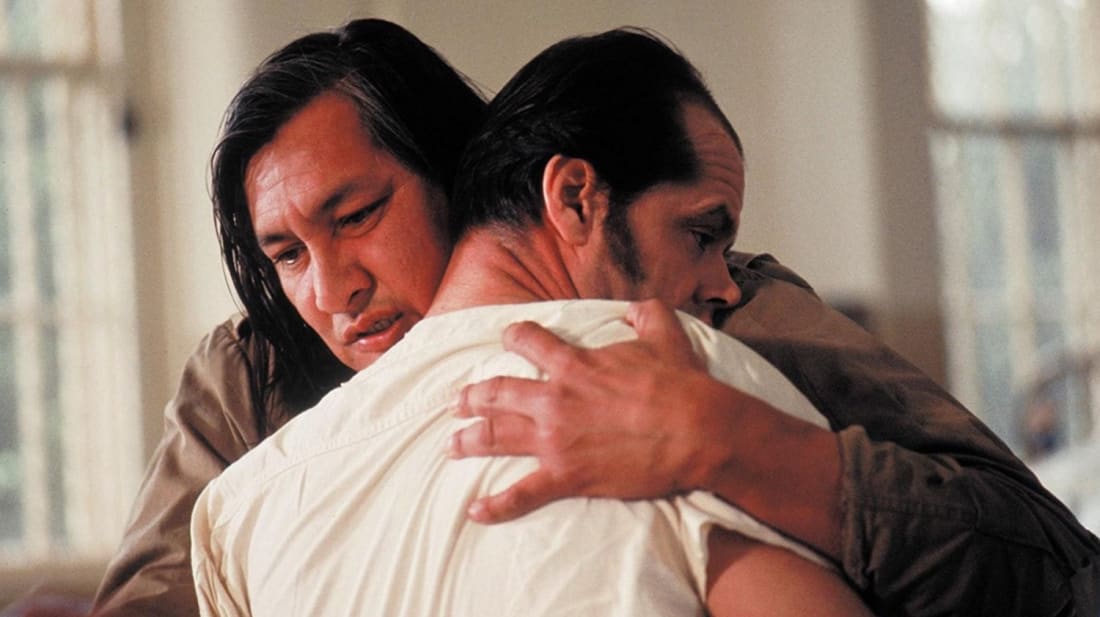 Seen to have failed therapeutically
Very low cure rate for patients
Legacy of new therapeutic developments questionable
Lobotomy
Electric therapy
Questions about the morality of locking people away for the long-term
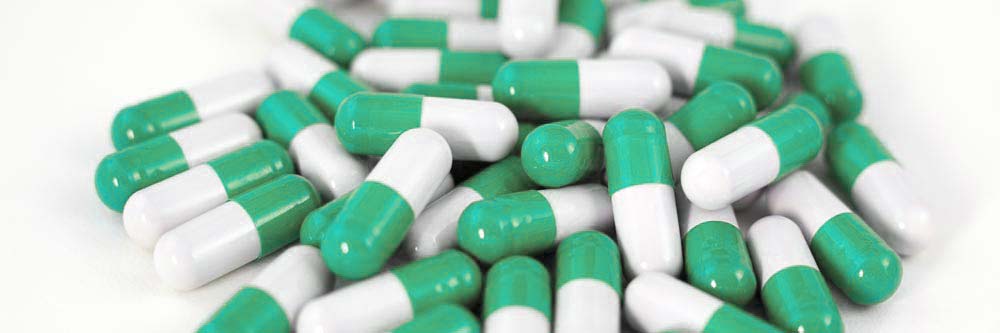 Changing attitudes
Rejection of eugenics
Mass traumatisation of soldiers 
Mental illness taken seriously
New research into the problem
Pharmaceutical revolution led to effective drugs
New treatments like Cognitive Behaviour Therapy
Deinstitutionalisation
Move away from asylum care to ‘care in the community’
Asylums attacked from the political right and left
The Left

Argued against the control the asylum exerted over the individual 

Worked to tackle the stigma of mental illness—though it might be chronic, it was manageable and individuals with such issues were able to contribute to society
The Right

Primarily concerned with the costs of housing so many patients
Care in the community
Failure of deinstitutionalisation?
Community care began to exclude the hospital altogether from 1970s and 1980s. In 1990s the old county asylum system was abolished and the role of social services in care for the mentally ill grew
Idea not matched by the reality? 
Not enough support available
Budgetry cuts to local councils
Overreliance on voluntary sector
Average stay of those admitted for psychiatric care is now only two weeks
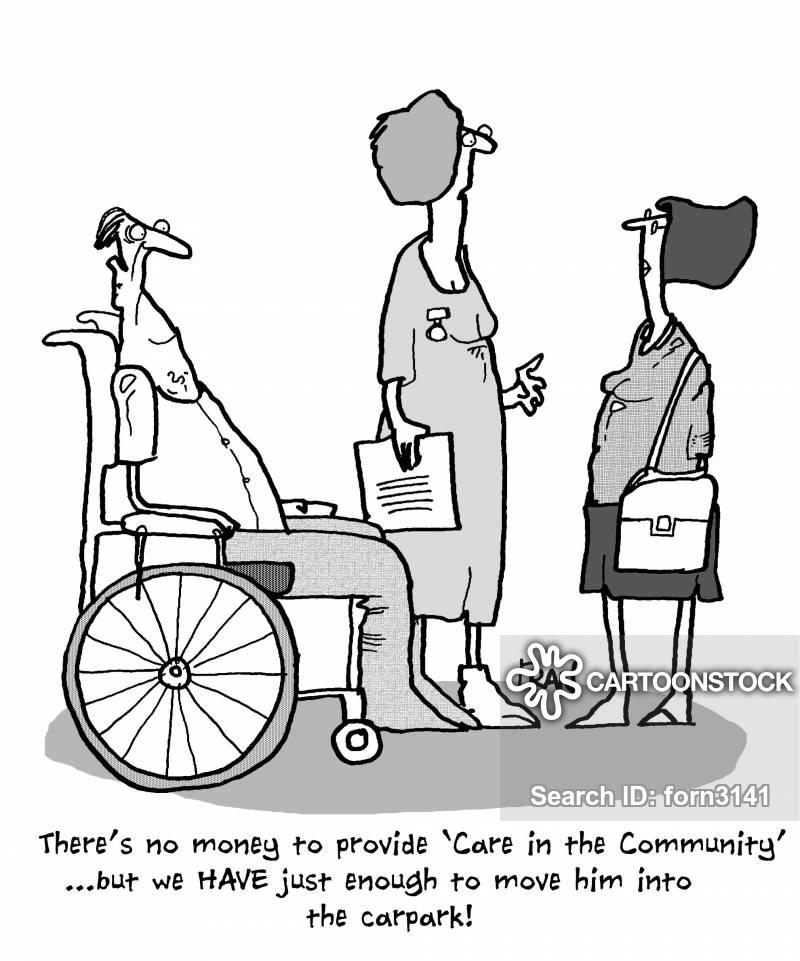 Autonomy in Healthcare: Lasting Power of Attorney and Do Not Attempt Resuscitation Orders
Changing legal frameworks of care
LPA and DNAR
Five principles for advance directives
Issues
Conclusion
Long term social and legal move towards personal autonomy and care in the community approaches for those with less capacity (not only mentally ill patients)
Major changes to the way that the mentally ill were treated, housed, and understood by society
Current issues in care in the community and advance directives question the simple notion of progress in the move away from paternalistic approaches
Need to ensure ‘community neglect’ is avoided